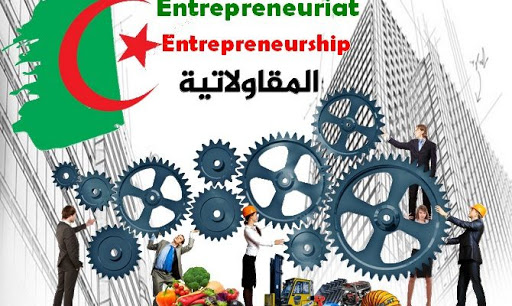 الجمهــورية الجزائــرية الديمقــراطية الشعبيـــة
وزارة  التعليم العالي و البحث العلمي
جامعة محمد خيضر بسكرة
كلية العلوم الاقتصادية و التجارية و علوم التسيير
السنة الثانية ليسانس علوم اقتصادية
المحاضرة الاولى
مدخل مفاهيمي حول ريادة الأعمال (المقاولاتية)
إعداد أ.د/ خيرالدين جمعة
أ.د/ خوني رابح
السنة الجامعية: 2023 - 2024
مقدمــــــــــة
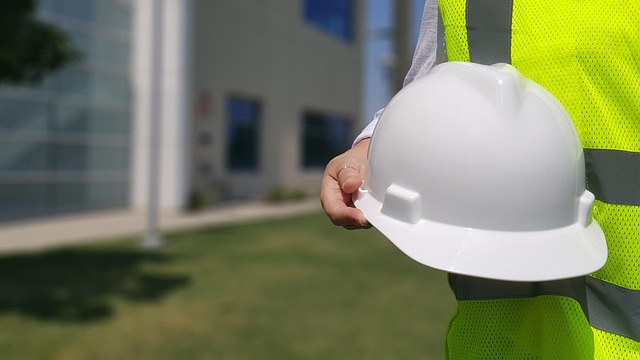 تعتبر ريادة الأعمال (المقاولاتية) اليوم من أهم الحلول المقترحة للنهوض بالاقتصاديات على اختلافها واختلاف مستويات تقدمها، إذ تمثل منفذا حيويا للمبادرة الفردية التي تمثل أساس هذه المقاولاتية و منبع الأفكار الأصيلة و الفريدة.
.
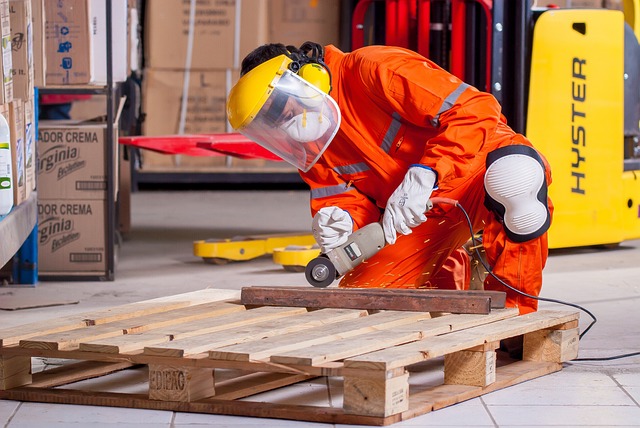 تعريف المقاولاتية
عرف كلا من  Schumpeter Joseph و Frank Knight المقاولاتية على أنها ”عملية ابتكار و تطوير طرق و أساليب جديدة لإستغلال الفرص التجارية".
يعرفها المرصد العالمي للمقلولاتية GEM بأنها " أي محاولة لتكوين عمل جديد أو انشاء مشروع جديد، مثل العمل الحر أو مؤسسة تجارية جديدة، أو توسيع نشاط قائم من قبل فرد أو فريق أو من طرف مؤسسة قائمة".
خصائص ريادة الأعمال:
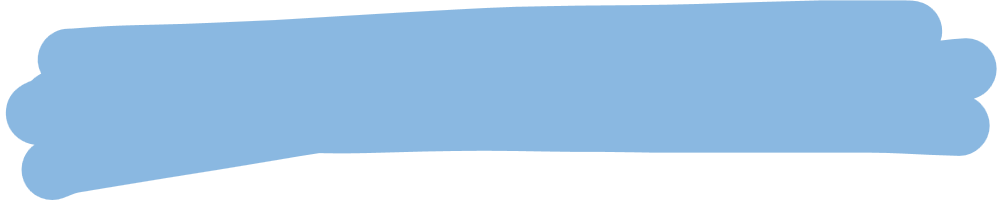 إنشاء مؤسسة غير نمطية تتميز بالابداع
ارتفاع نسبة المخاطرة.
تحقيق ارباح احتكارية ناتجة عن حقوق الابتكار.
مهد المبادرة الفردية التي تمنح المقاول القدرة على تحقيق أفكاره.
أبعاد ريادة الأعمال:
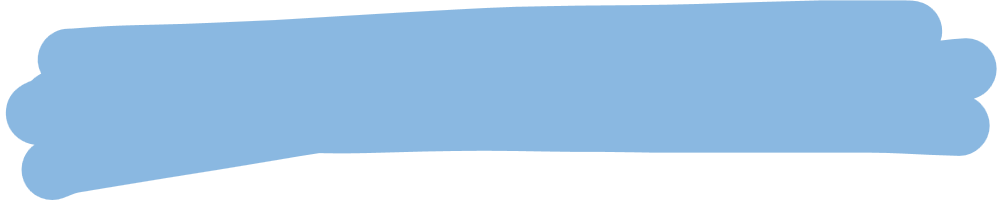 إن مفهوم المقاولاتية يتضمن الأبعاد رئيسية التالية:
   الإبداع .
الابتكار. 
المخاطرة. 
 المبادرة.
دور ريادة الأعمال على المستوى الاقتصادي ، الاجتماعي و البيئي:
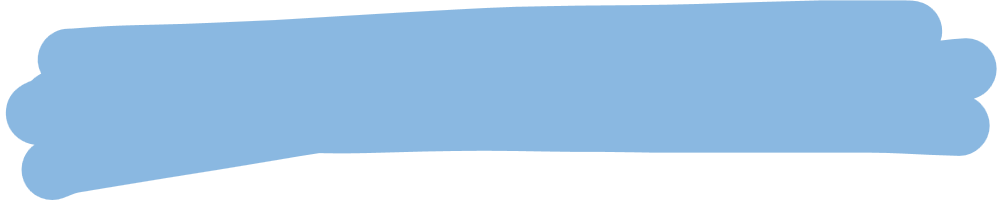 1. على المستوى الاقتصادي:
- إعادة هيكلة النسيج الاقتصادي
-  المحافظة على استمرارية المنافسة في الأسواق و كسر النمط الاحتكاري الذي تمارسه المؤسسات الكبيرة
المساهمة في نمو الاقتصاد
2.على المستوى الاجتماعي:
- المساهمة في تحسين المستوى المعيشي للأفراد
- المساهمة في تحقيق العدالة الاجتماعية و إعادة توزيع الثروة بين أفراد المجتمع
-  الحد من هجرة السكان من الريف إلى المدن، 
- المساهمة في ترقية المرأة
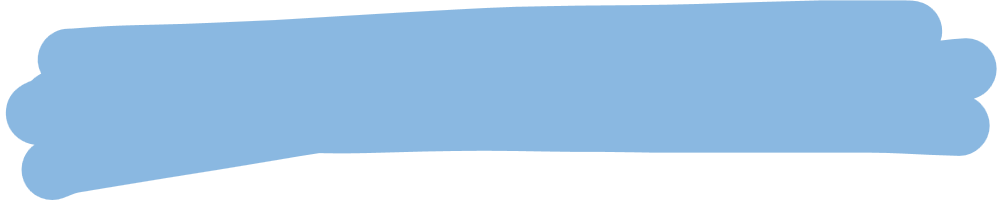 3. على المستوى البيئي:
يرتبط مفهوم ريادة الأعمال بالبعد البيئي من خلال مفهوم التنمية المستدامة الذي يهتم بالمحافظة على البيئة و حماية الموارد الطبيعية الحالية و المستقبلية، إذ يقوم رواد الأعمال باختيار تلك المشاريع التي تأخذ بالحسبان الجانب البيئي أو المشاريع المقاولاتية المستدامة كالبناءات الخضراء، النقل الايكولوجي، ، الكيمياء الخضراء و الرسكلة و غيرها من المشاريع التي تتطلب الابداع و الابتكار و تبني المسؤولية الاجتماعية.
تعريف المقاول
أول من استعمل لفظ المقاول هو  Montchrétien سنة 1616 م ، حيث عرفه على أنه " ذلك الشخص الذي يوّقع عقد مع السلطات العمومية بموجبه توكل له مهمة تنفيذ عمل أو مجموعة من الأعمال لصالحها".
       عرف شمبتيرSchumpter  رائد الأعمال ( المقاول ) على أنه " شخص مبدع يقوم باستخدام الموارد المتاحة بطريقة مختلفة، يعتمد على الابتكار و يتحمل المخاطرة، تحركه الرغبة في النجاح و ليس الربح مما يجعله يقدم منتجات جديدة، طرق عمل جديدة، قنوات توزيع جديدة، اكتشاف مصادر جديدة للموارد الأولية أو النصف مصنعة، إنشاء منظمات جديدة".
صفات المقاول
من أهم الصفات الواجب توفرها في المقاول مايلي: 
1. الطاقة و الحركية.
2.الثقة في النفس.
3. القدرة على احتواء الوقت.
4.القدرة على حل مختلف المشاكل.
5. تقبل الفشل.
6. قياس المخاطر.
7. الإبتكار و الإبداع.
8. القدرة على تقلد منصب القائد.
بالتوفيق